ГЕОЛОГИЧЕСКАЯ ИНТЕРПРЕТАЦИЯ ГЕОФИЗИЧЕСКИХ ДАННЫХ ДЛЯ ВЫЯВЛЕНИЯ СТРОЕНИЯ, ЛИТОЛОГИЧЕСКИХ ОСОБЕННОСТЕЙ И УСЛОВИЙ ФОРМИРОВАНИЯ ПОРОД-КОЛЛЕКТОРОВ ПЛАСТА ХМ2 МЕСТОРОЖДЕНИЯ N (ЯНАО)
Выполнил:
магистрант гр. 2ЛМ12 Ходоров И.С.
Научный руководитель:
к.г-м.н. ,доцент Недоливко Н.М.
22.03.2023 г.
Цель и задачи исследования
Цель исследования :
Определение закономерностей пространственного распространения пород-коллекторов пласта ХМ2 нефтегазоконденсатного месторождения N по результатам интерпретации керновых данных и геофизических исследований скважин: электрокаротажа (КС – кажущееся сопротивление и ПС – потенциал самопроизвольной поляризации), индукционного каротажа (ИК), радиоактивного каротажа (ГК – гамма-каротаж и НГК – нейтронный гамма-каротаж).

Задачи исследования:

Определение условий осадконакопления пласта ХМ2 по методике В.С. Муромцева;
Анализ условий залегания в разрезе и геологического строения отложений пласта ХМ2;
Выявление закономерностей распределения  пород-коллекторов и их фильтрационно-емкостных свойств по площади месторождения.
2
Основные сведения о месторождении
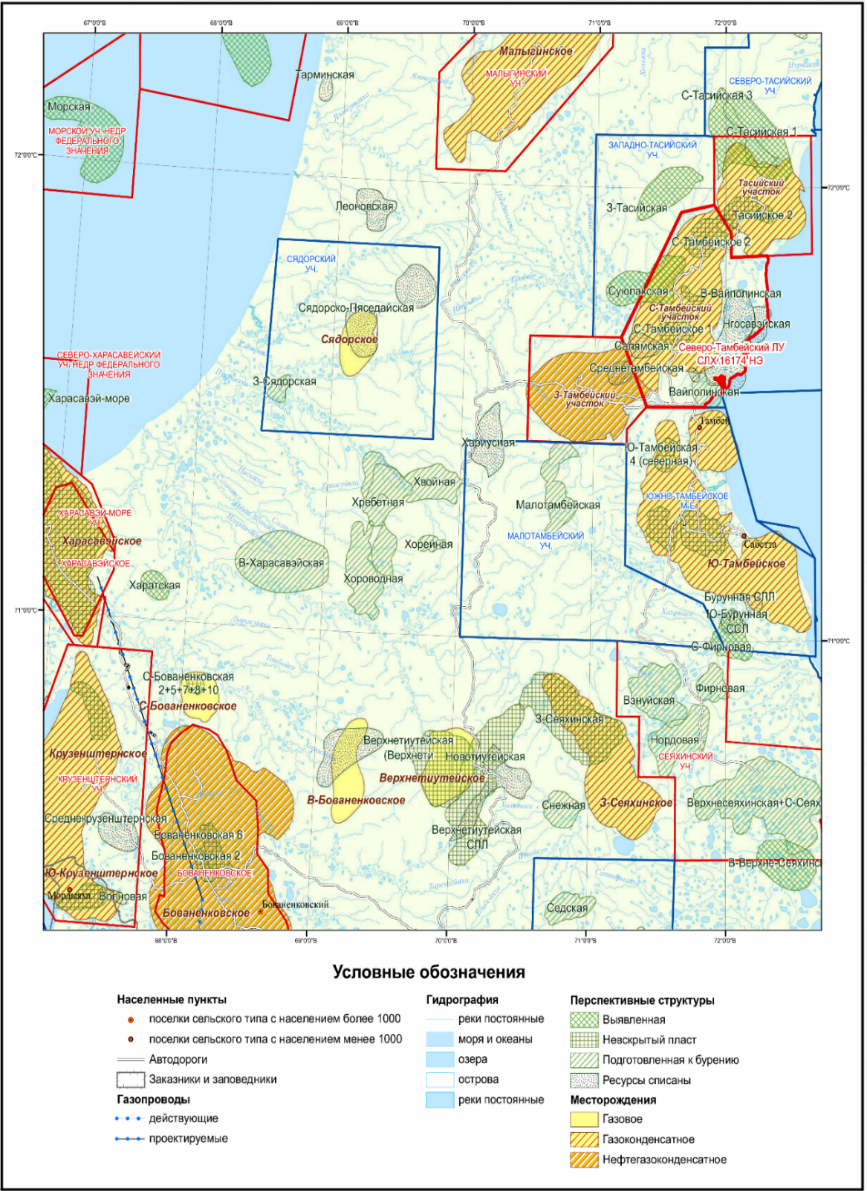 Обзорная карта района месторождения N
Стратиграфическая схема Мезозойско-Кайнозойских отложений
3
[Speaker Notes: Нефтегазоконденсатное месторождение N в административном отношении расположено в Ямальском районе Ямало-Ненецкого автономного округа Тюменской области Российской Федерации, в географическом отношении – в северной части Западно-Сибирской равнины на северо-востоке полуострова Ямал. В нефтегазовом отношении месторождение входит в Тамбейский кластер. Согласно нефтегазогеологическому районированию, месторождение относится к Тамбейскому нефтегазоносному району Ямальской нефтегазоносной области Западно-Сибирской нефтегазоносной провинции. В геологическом строении месторождения N принимают участие породы палеозойского складчатого фундамента и терригенные песчано-глинистые отложения платформенного мезозойско-кайнозойского осадочного чехла. Доказанная продуктивность месторождения связана с меловыми и юрскими отложениями. Пласт ХМ2 согласно стратиграфическому делению, относится к яронгской свите альбского яруса.]
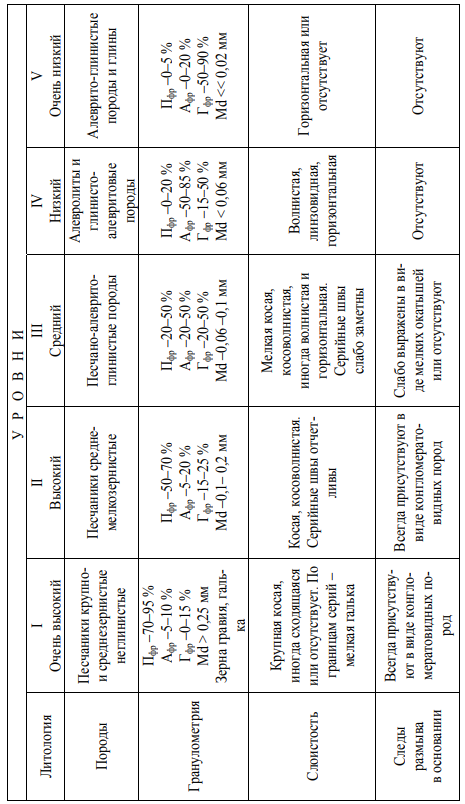 Определение условий осадконакопления по методике В.С. муромцева
4
[Speaker Notes: Для определения условий осадконакопления была использована методика В.С. Муромцева. Согласно этой методике, с помощью интерпретации кривой ПС можно определить палеогидродинамику среды седиментации. Согласно исследованиям В.С. Муромцева, выделяются 5 гидродинамических режимов: очень высокий, высокий, средний, низкий, очень низкий. Каждый из этих уровней характеризуется набором первоначальных признаков, отражающих динамическую активность среды седиментации.]
Литологическая характеристика, генетические признаки и условия формирования отложений пласта ХМ2
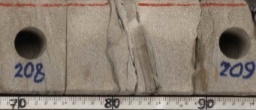 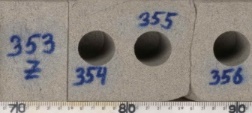 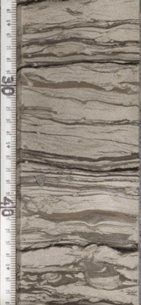 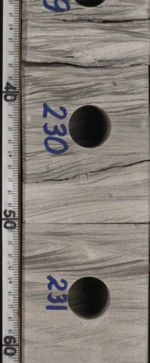 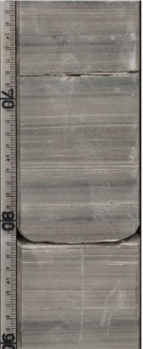 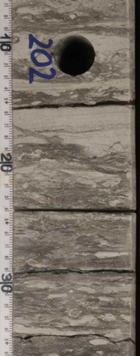 5
[Speaker Notes: По результатам интерпретации ГИС, осадки накапливались при изменчивой динамике водной среды в прибрежно-морских в условиях. Динамика среды седиментации определялась по максимальному значению αПС кривой самопроизвольной поляризации и, согласно типизации гидродинамической активности среды седиментации В.С. Муромцева, менялась от очень высокой, высокой и средней, способствовавшей накоплению песчаных осадков, до низкой и очень низкой, при которой накапливались соответственно алевритовые и глинистые осадки.]
Особенности геологического строения пласта ХМ2
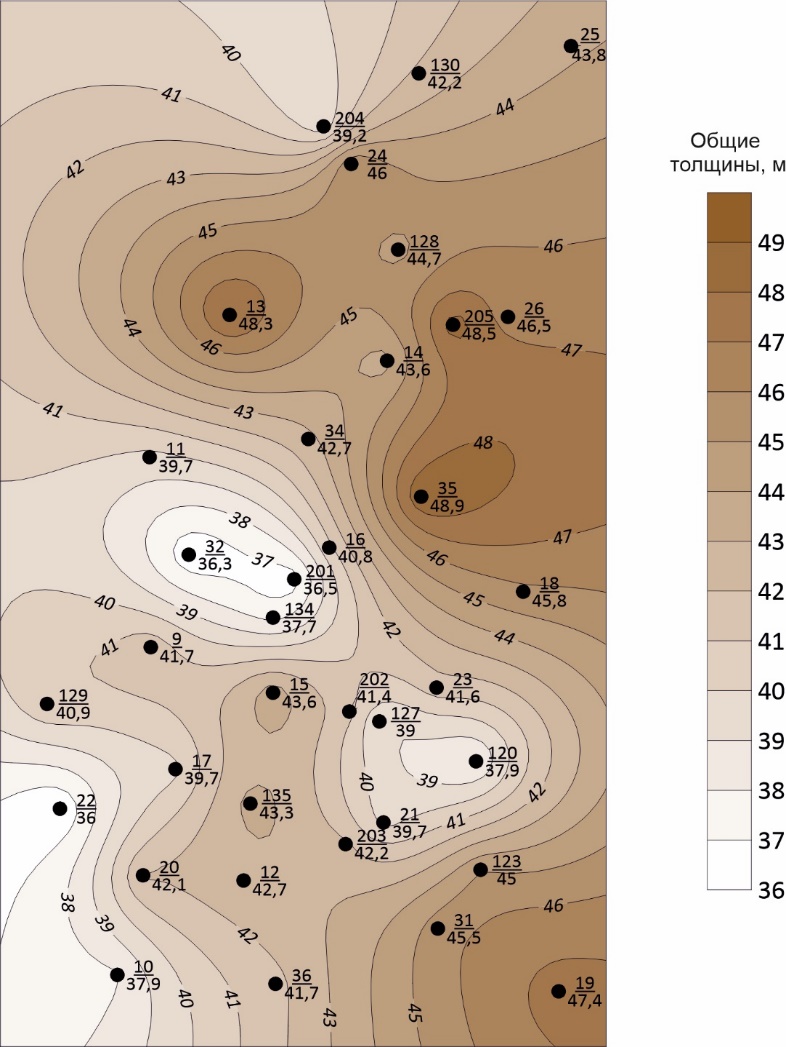 Карта общих толщин пласта ХМ2
Карта кровли пласта ХМ2
6
[Speaker Notes: В ходе интерпретации комплекса геофизических исследований скважин были выделены литологические особенности и построены литологические колонки в пределах пласта ХМ2. Согласно этим данным, были построены карты литологического состава, объемной глинистистости и эффективных толщин, а также схема корреляции. Рельеф пласта ХМ2 неравномерен. Пласт имеет две возвышенности в центральной части территории. Значения абсолютных отметок изменяется в интервале от -1668,9 м до 1605,18 м. Из карты общих толщин видно, что пласт характеризуется невыдержанной общей толщиной, увеличивающийся с запада на восток. Толщина пласта изменяется в интервале 36-48,9 м.]
Корреляционная схема пласта ХМ2
Схема корреляции пласта ХМ2 по линии скважин 10-20-15-16-14-25
7
[Speaker Notes: Из схемы корреляции пласта видно, что наиболее мощные песчаники приурочены к южной и северной частям территории, здесь содержание глин минимально, а карбонатизированные пропластки редки и имеют незначительную толщину. По мере продвижения к центральной части месторождения в разрезе толщина песчаных отложений значительно снижается, а карбонатных и глинистых прослоев возрастает.]
Закономерности распространения пород-коллекторов пласта ХМ2 по площади месторождения N
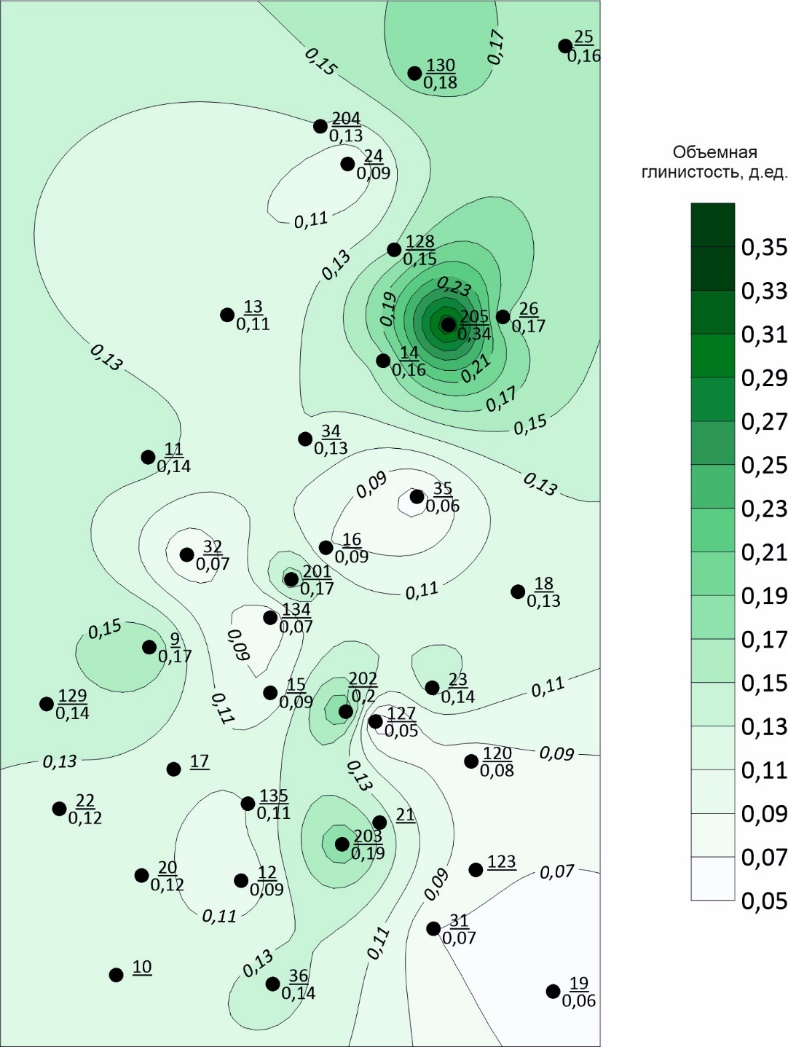 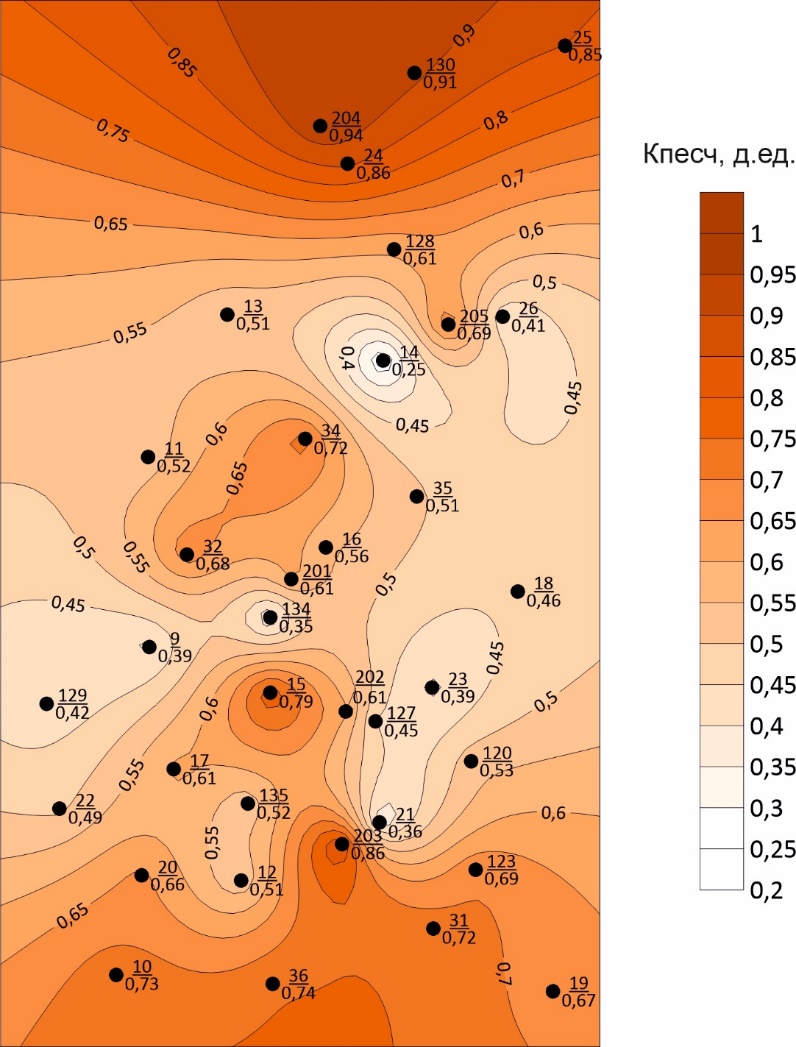 Карта эффективных толщин
Карта средних значений объемной глинистости
Карта коэффициента песчанистости
8
[Speaker Notes: Это подтверждается на картах эффективных толщин и коэффициента песчанистости. Максимальная толщина коллекторов достигает 30,8 метров на юге и 37 метров на севере территории месторождения, а коэффициенты песчанистости 0,74 и 0,91 д. ед. соответственно. В центральной части мощность песчаных отложений снижается и накапливается более мелкозернистый алевритовый материал. Анализируя карту средних значений объемной глинистости пласта ХМ2 месторождения N, в центральной части территории располагаются зоны, где преимущественно образовывались глинистые осадки. Значительное увеличение средней объемной глинистости происходит в районе скважин №14, №205 и №26, где наблюдалась низкая гидродинамическая активность водной среды.]
Закономерности распространения фильтрационно-емкостных свойств пород-коллекторов пласта ХМ2
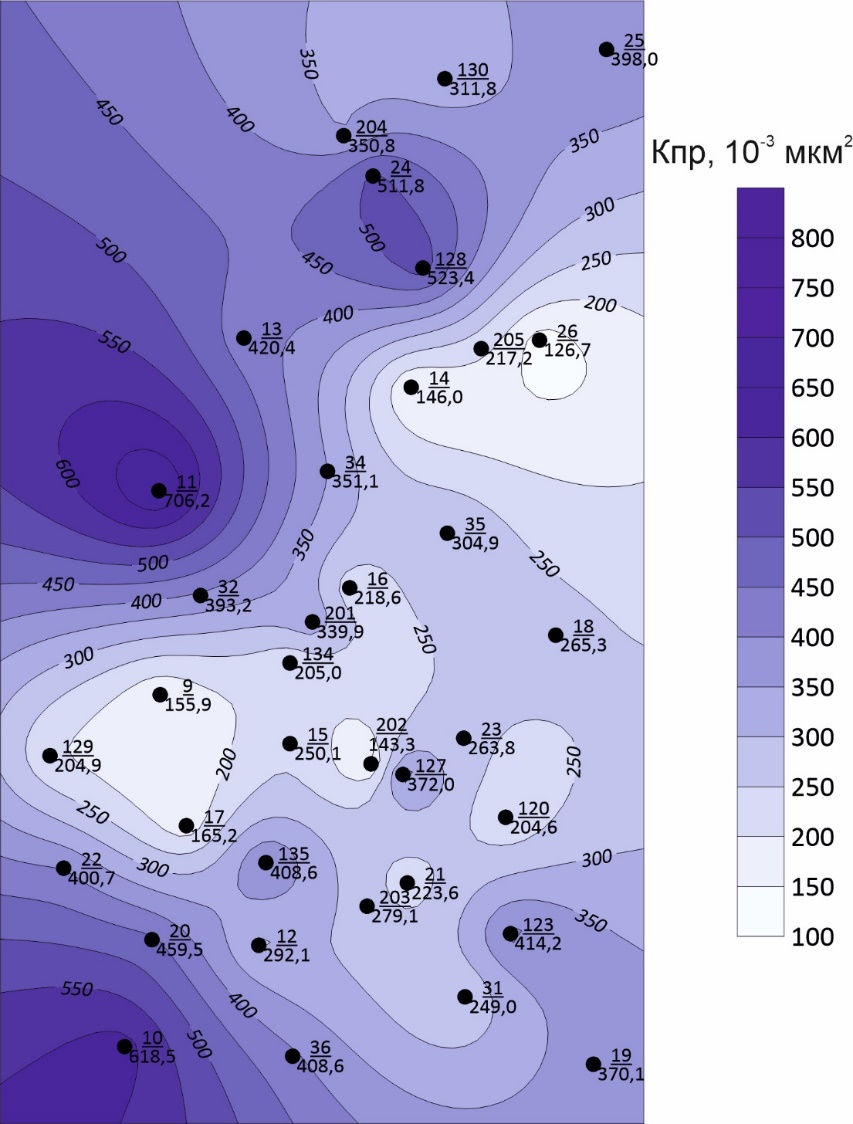 9
[Speaker Notes: Затем по данным ГИС и коэффициенту пористости по керну была получена зависимость коэффициента пористости от αПС. По этой зависимости был рассчитан коэффициент пористости по каждой скважине в пределах пласта ХМ2. Аналогичным образом была построена зависимость проницаемости от коэффициента пористости и произведен расчет проницаемости по каждой скважине. 
Песчаники, распространенные на севере, северо-западе, юге и юго-западе месторождения, характеризуются хорошими фильтрационно-емкостными свойствами: по данным ГИС, коэффициент пористости в них более 0,28 д.е., а проницаемость достигает значений от 400 до 700·10-3 мкм2. Минимальные значения пористости (Кп = 0,25 д.е.) и проницаемости (Кпр = 126·10-3 мкм2) наблюдаются в центральной части территории.
По классификации А.А. Ханина, пласт ХМ2 сложен хорошо проницаемыми песчаниками, относящимися к коллекторам III-II класса.]
Выводы
По комплексу данных геофизических исследований, изучения керна и построению карт распределения свойств пласта ХМ2 по площади месторождения N можно сделать следующие выводы:

пласт ХМ2 сформирован в прибрежной полосе моря в условиях меняющейся гидродинамической активности, что обусловило вертикальную и латеральную фациальную изменчивость;
песчаные отложения широко распространены на территории месторождения и имеют значительные толщины;
породы-коллекторы характеризуются средними и высокими фильтрационно-емкостными свойствами.
10
Спасибо за внимание
11